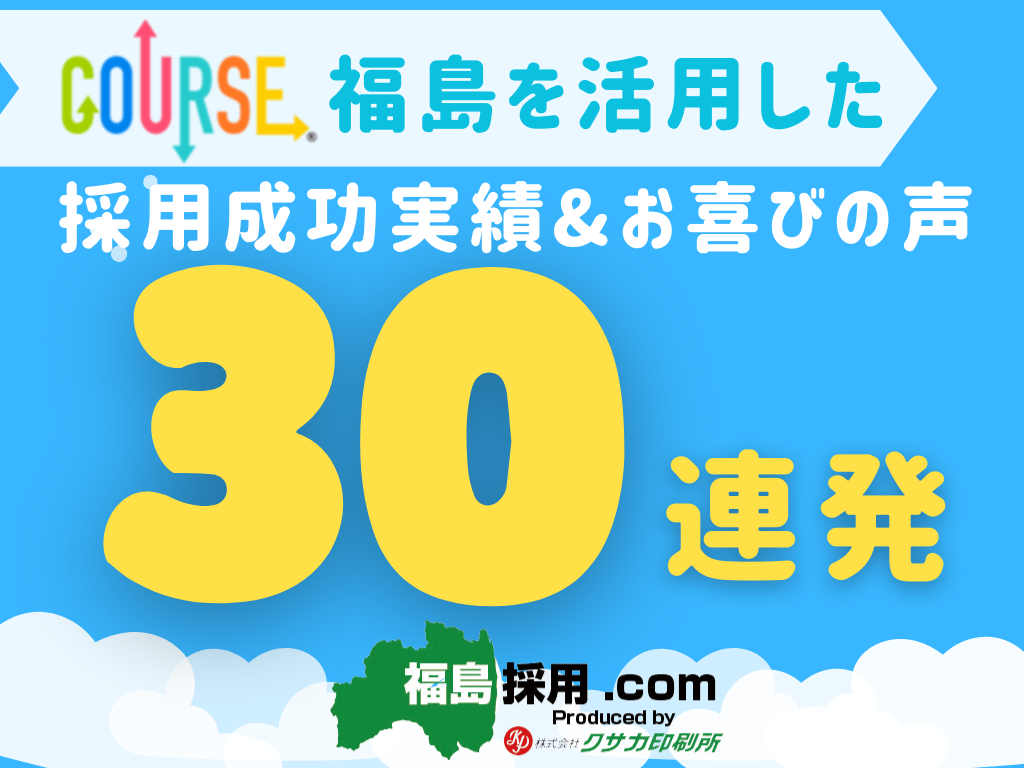 Copyright   Kusaka Printing  Incorporated All  rights reserved
COURSE成功事例集
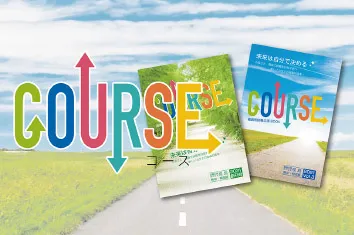 高校生就職応援メディアである「COURSE福島」ですが、
これまでに、福島の地元企業200社以上の情報を
40,000人以上の県内の学生にお届けしてきました。

今回はCOURSE福島を活用した企業様の
採用成功事例・お客様の声をご紹介します。
COURSE成功事例集
CASE 01
継続掲載することで、採用の実績に繋がってきていると思います。
株式会社サン・ベンディング福島 様
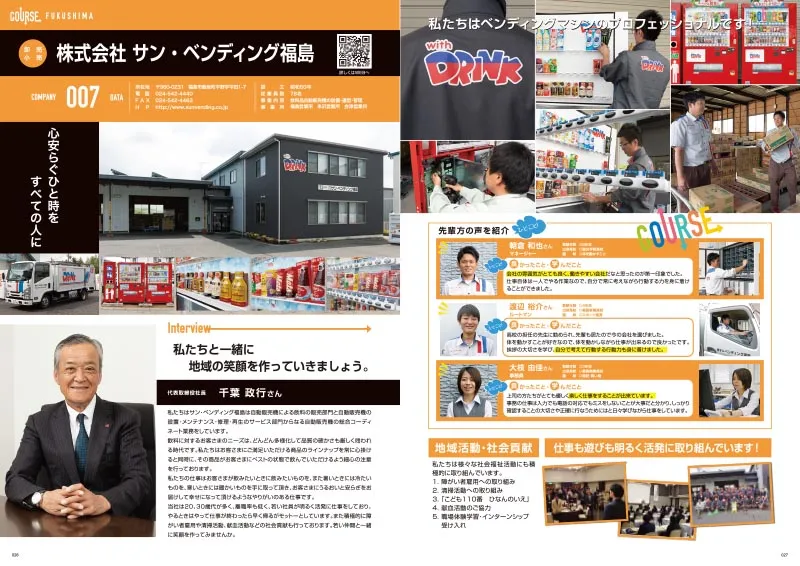 昨年度は「COURSE」を見て、会社見学に来た学生さんも数名いました。

採用が決まった学生さんもいらっしゃいます。

「COURSE」は会社の仕事の内容や現場の雰囲気が分かりやすいと好評を得ています。

継続掲載することで、採用の実績に繋がってきていると思います。
COURSE成功事例集
CASE 02
多くの女子生徒さんからの応募があり、反響の大きさに驚いています。石英理研株式会社 様
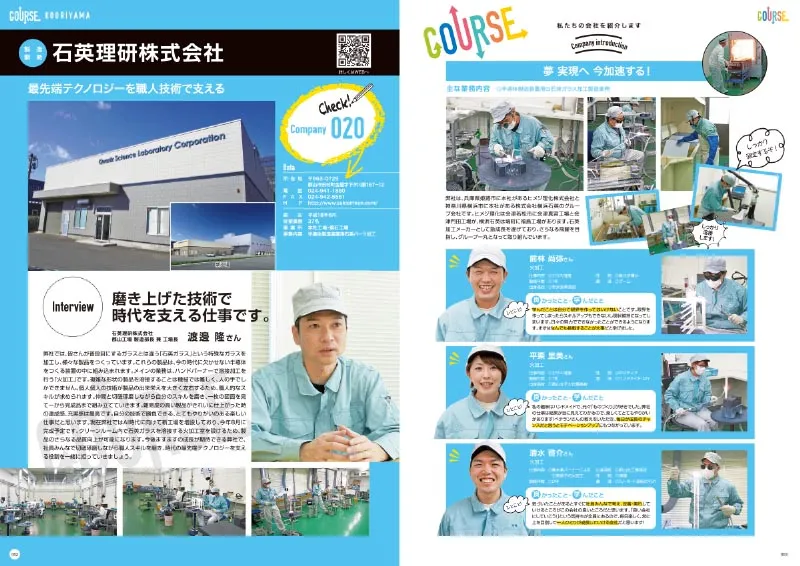 先輩社員インタビューで女子社員を掲載したところ多くの女子生徒さんからの応募があり、反響の大きさに驚いています。

人選するのが大変でした。

工場も増設したので、次年度も掲載を考えています。

次回は新卒1年目の社員にインタビューさせたいと思っています。
COURSE成功事例集
CASE 03
２人採用できましたが、「コースを見ましたか」と聞いたら
「見ました」と言ってました。
株式会社運喜 様
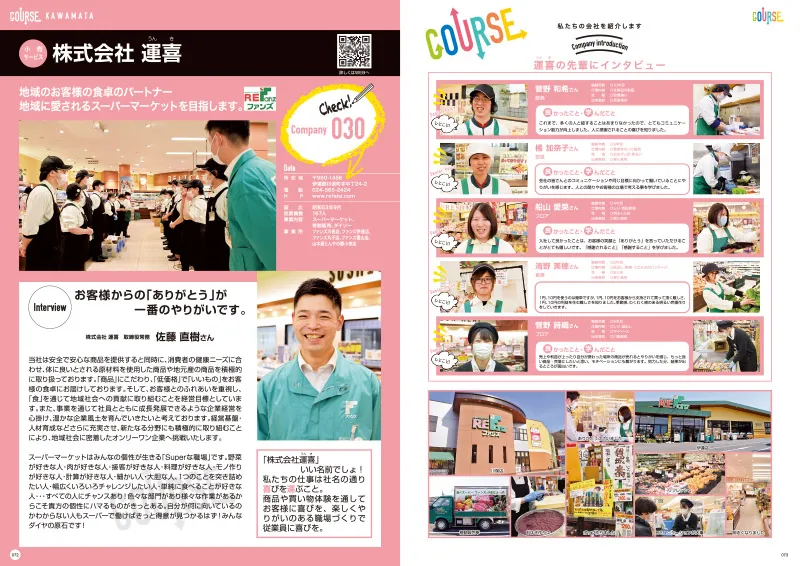 ２人採用できましたが、「コースを見ましたか」と聞いたら「見ました」と言ってました。

求人票ではわからない、会社の雰囲気の良さなどが、コース紙面からは豊富に見て取れるので、掲載して良かったと思っています。
COURSE成功事例集
CASE 04
効果が出ていることが実感できます。
コースに掲載して良かったと思っています。
ジーエルサイエンス株式会社 様
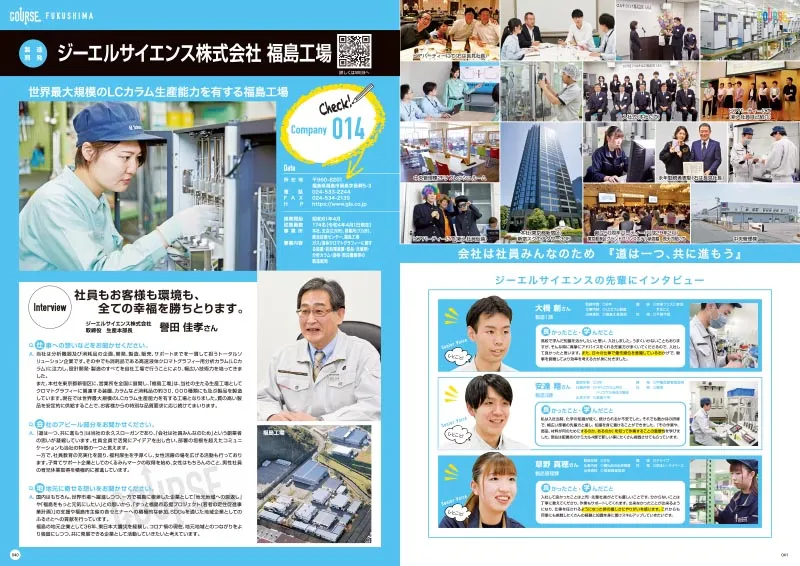 応募前職場見学や、企業説明会に来てくれた生徒さんに「これ見てますか？」とコース冊子を見せて聞くと、全員ではないですが、「見てます」という答えがたくさん返ってきます。

効果が出ていることが実感できます。

コースに掲載して良かったと思っています。
COURSE成功事例集
CASE 05
掲載後、本人達の責任感や、先輩社員への対応、後輩社員への配慮がアップし、会社そしてグループ全体の士気が確実に上がりました。
石川グループ 様
３社から各1名ずつ先輩社員を掲載いたしました。

掲載後、本人達の責任感や、先輩社員への対応、後輩社員への配慮がアップし、会社そしてグループ全体の士気が確実に上がりました。

リピートにて掲載させていただき、より一層の地域貢献と地元高校生との橋渡しとなればと思います。
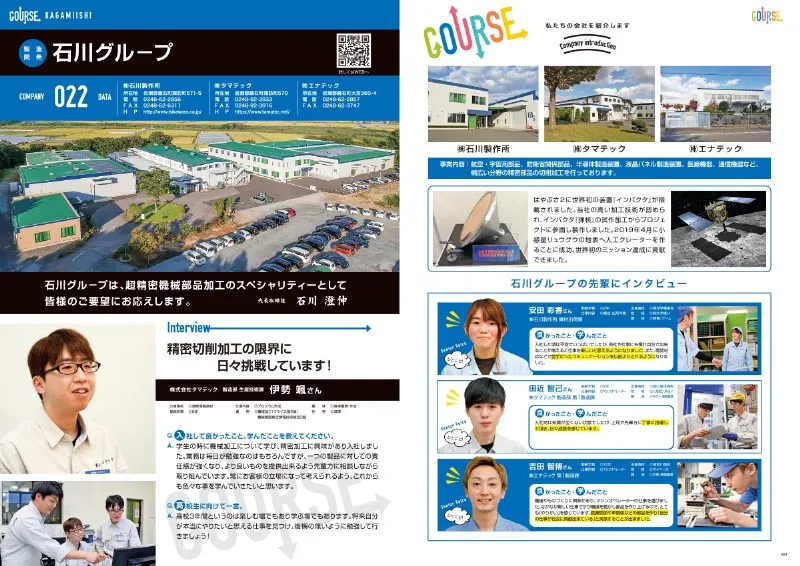 COURSE成功事例集
他にも多くの実績＆お喜びの声をいただいています！
COURSE成功事例集
他にも多くの実績＆お喜びの声をいただいています！
COURSE成功事例集
他にも多くの実績＆お喜びの声をいただいています！
COURSE成功事例集
他にも多くの実績＆お喜びの声をいただいています！
COURSE成功事例集
他にも多くの実績＆お喜びの声をいただいています！
COURSE福島とは
福島県内の高校生の就職応援メディア「COURSE」
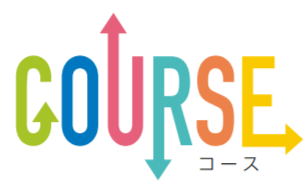 高校生のための就職応援メディア「COURSE」
COURSEは地元企業の魅力を様々な角度から紹介する、
新しいカタチの就職応援メディアです。
Book版 -
- Web版 -
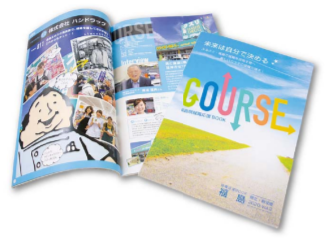 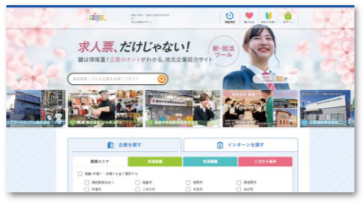 地元企業の魅力を発信！求人票のみでは伝わらない、経営者 の想いや仕事仲間、仕事内容など、知りたいけどなかなか知れなかった情報を高校生目線でお届けします！
インターンシップや職場見学の情報など、BOOK 版では伝え
きれなかった地元企業の情報を、web 上で発信！スマートフォンからの情報収集も可能です！
お問い合わせ
・採用で有効な施策が打てていない
・他の採用手法を知りたい
・今自社に必要なツールを教えて欲しい
・採用で有効な施策が打てていない
・他の採用手法を知りたい
・今自社に必要なツールを教えてほしい
などのご要望がございましたら、お気軽にお問い合わせください。
会社概要
・採用計画を立てるためのシートがほしい
・今自社に必要なツールを教えてほしい
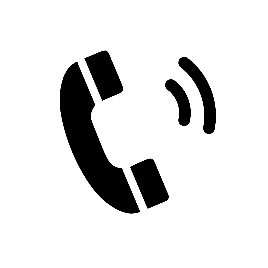 024-534-7135
（営業時間　平日8:30～17:00）
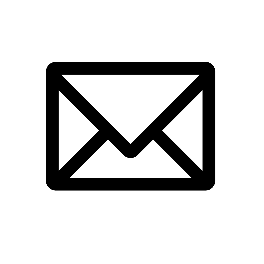 course@kpri.jp
14